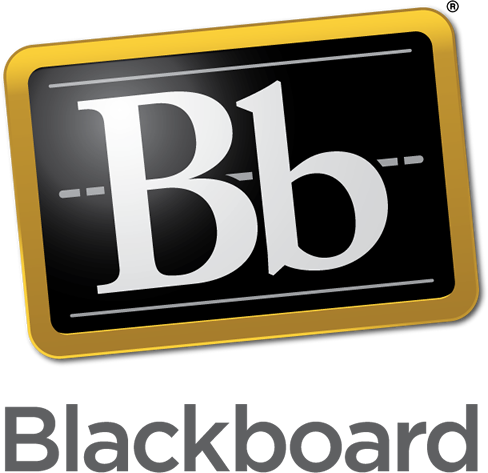 Blackboard Grade Center:
Questions? & Answers!
“Well if you’re so sure what it ain’t, how about tellin’ us what it am.”-- Moe Szyslak, The Simpsons
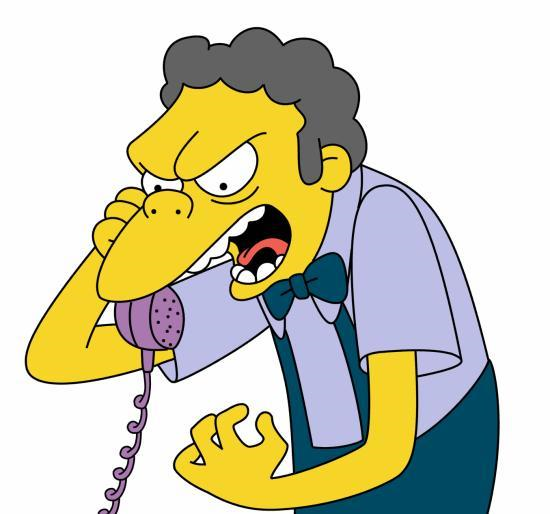 Grade Center: “What it ain’t”
Not a spreadsheet!
No “on the fly” calculated columns
No user-defined formula-driven cells
No user-defined macro-driven cells
Limited sorting and searching capacity
Not directly tied to Joe’SS
Grades in Grade Center are NOT official student grades
Grades must be entered in Joe’SS to be official
Grade Center: “What it am”
Tied to Assignments, Tests, Surveys, and other assessment tasks in Blackboard
Organize student grades
By name
By group affiliation
By assignment
By other criteria
Collect assignments for review and grading
Grade Center: “What it am”
Create Grade Center columns for tasks such as Discussion Boards, Wimba Live Classroom, and other collaborative exercises
Feedback options for graders and students
Export GC to Excel for further statistical analysis
Import Excel spreadsheets for quick columns
Question:
Grade Center isn’t allowing me to enter grades. What is going on?
ANSWER:
There have been some technical glitches with Grade Center.
Internet Explorer has a “caching” issue.
IE needs to be set to refresh every time the page is visited
Java Runtime Environment should be at least 1.6
Other technical issues should be sent to Help Desk (help.mst.edu) for investigation and resolution
QUESTION:
How do I sort columns?
ANSWER:
In GC, click Manage, then click Organize Grade Center
Click and drag in the grayed out column on the left to move a column up/left or down/right
ANSWER:
You can also opt for “frozen” columns and “hidden” columns
Frozen columns will always be displayed in Grade Center, no matter how far to the right you scroll
Hidden columns are not visible in the Grade Center but can be made visible again through Organize Grade Center
Question:
I want to copy my Grade Center to a different section. 
What’s the best way to do this?
ANSWER:
From Control Panel, click Course Copy
Click Copy Course Materials into an Existing Course
Select Destination Course ID
Select Grade Center Columns and Settings
ANSWER:
IMPORTANT!
If copying Grade Center columns tied to assignments or tests:
Also select Assignments orTests, Surveys, and Pools
This keeps Grade Center properly synced with those objects in Blackboard
ANSWER:
IMPORTANT!
Grade Center columns are appended to already existing columns
Existing columns will NOT be overwritten 
This may create duplicate columns
This may also create duplicate categories (e.g. Quizzes)
Student information will NOT be copied
Question:
I combined two sections into a single section. 
Is there a way to still distinguish between sections in Grade Center?
ANSWER:
Yep. Here’s how!
In Section A, create a non-graded column for the section.
Fill out section for all students in Section A.
Combine all students from Section B into course.
Fill out section for all students in Section B.
ANSWER:
In Grade Center, click Manage, then click Smart Views.
Click Add Smart View.
Type in a Name (e.g. Section A).
Select Investigate.
Select Grade on Section from dropdown list.
Type in a Value (e.g. A).
ANSWER:
Filter Results on All Columns.
 Click Submit.
 In the Grade Center, select Section A from Current View drop down list.
 Create a Smart View for each section.
 Grades can now be viewed by section in a combined course.